Titel der Präsentation
Untertitel der Präsentation
und / oder Vortragende(r)
[Speaker Notes: Erläuterungen:
Auf dieser ersten Seite können Titel, Untertitel, eine Erläuterung und der Name der/des Vortragenden eingesetzt werden. Dazu einfach ins jeweilige Feld klicken und den Platzhalter überschreiben.
Schrifttype ist generell Arial, Schriftgrößen sind frei wählbar, Hauptfarbe ist Rot RGB 125-36-50 (=Rechts- und Staatswissenschaftliche Fakultät), andere Schriftebenen sind in Graustufen angelegt, können aber über das Menü in allen Farben ausgegeben werden, auch Fettschrift, Kursive etc. sind möglich.

Bitte beachten: Die Unterzeile ist auf der ‚Masterfolie Start‘ angelegt. Um diese zu ändern, bitte im Menü auf Ansicht>Master>Folienmaster klicken und dann links das Datum und in der Mitte weitere Angaben einfügen, z.B. über den Vortragenden bzw. die Vortragende. Die Angabe der Fakultät ist fix, die Zählung rechts automatisch für die gesamte Präsentation. Es ist sinnvoll, diese Eintragungen gleich auf allen Masterfolien vorzunehmen, damit alle Unterzeilen später einheitlich erscheinen.

Achtung: Änderungen an Masterfolien wirken sich auf alle Folien aus, die darauf basieren!]
Überschrift / Kopfzeile
Fließtext
Stichworte erste Ebene
Zweite Ebene
Dritte Ebene
Vierte Ebene
[Speaker Notes: Erläuterungen:
Auf dieser Seite können eine Überschrift / Kopfzeile und Text gesetzt werden. Dazu einfach ins jeweilige Feld klicken und die Platzhalter überschreiben. Die Aufzählungen werden automatisch fortgeführt.
Schrifttype ist Arial, Hauptfarbe ist Rot RGB 125-36-50 (=Rechts- und Staatswissenschaftliche Fakultät), andere Schriftebenen sind in Graustufen angelegt, können aber über das Menü in allen Farben ausgegeben werden, auch Fettschrift, Kursive etc. sind möglich.
Größe und Ausrichtung des Textfeldes sind variabel.
Über das Menü können Bilder, Diagramme etc. eingebunden werden.
Zugrunde liegt die ‚Masterfolie Start‘.]
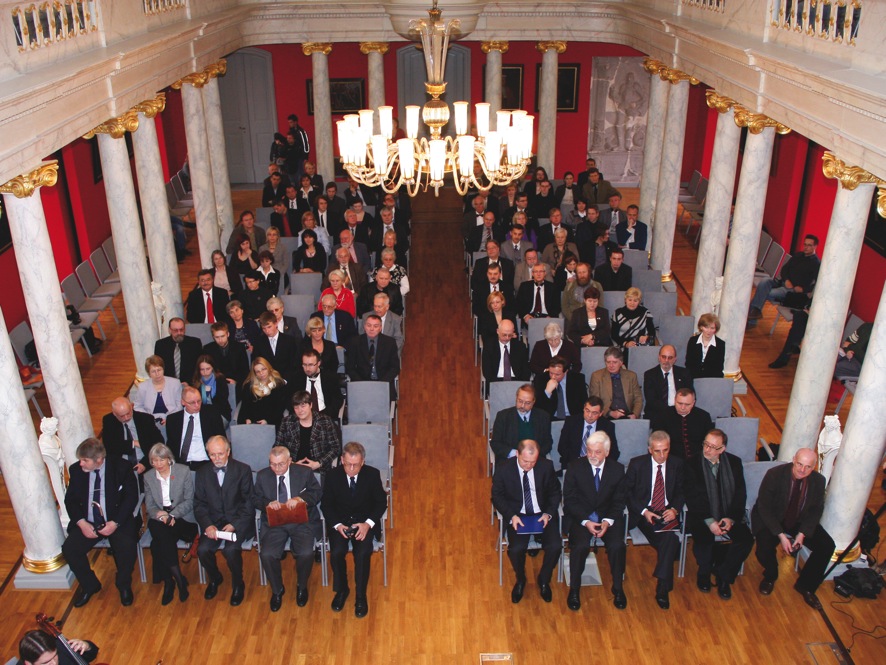 Bildunterzeile
[Speaker Notes: Bildseite, ohne Sigel der EMAU. Bilder werden im Menü über Einfügen>Bild>Bild aus Datei eingefügt: dann öffnet sich der Browser zum Durchsuchen der Ordner, durch Doppelklicken wird das Bild ausgewählt.
Vorhandene Bilder können mit der rechten Maustaste angeklickt und über die Funktion ‚Bild ändern‘ getauscht werden. 
Die Bilder können auch über die gesamte Seite gezogen werden und verdecken dann Signet und/oder Unterzeile (Vollbild).
Die Bildunterzeile wird wie gewohnt angeklickt und der Platzhalter überschrieben.
Achtung: Hier liegt die zweite ‚Masterfolie blank‘ zugrunde: Eingaben auf der ‚Masterfolie Start‘ (Datum etc.) werden nicht automatisch übernommen, sondern müssen dort ebenfalls vorgenommen werden.
Übrigens: In Powerpoint lassen sich auch Videos oder Audios einbinden, über den Menüreiter ‚Medien‘.]
Diagramm-Unterzeile
[Speaker Notes: Diagramme werden im Menüband über ‚Diagramme‘ als Excel-Funktion erstellt und dann automatisch eingefügt.
Die Unterzeile wird wie gewohnt angeklickt und der Platzhalter überschrieben.
Übrigens: Im Menüband lassen sich die Effekte der Bildfolgen der Präsentation gestalten – probieren Sie es aus unter ‚Übergänge‘!]